Aider les élèves de maternelle à se laver les mains
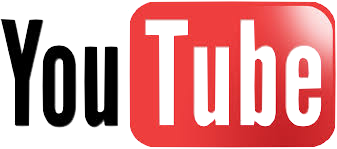 Vidéo de lancement
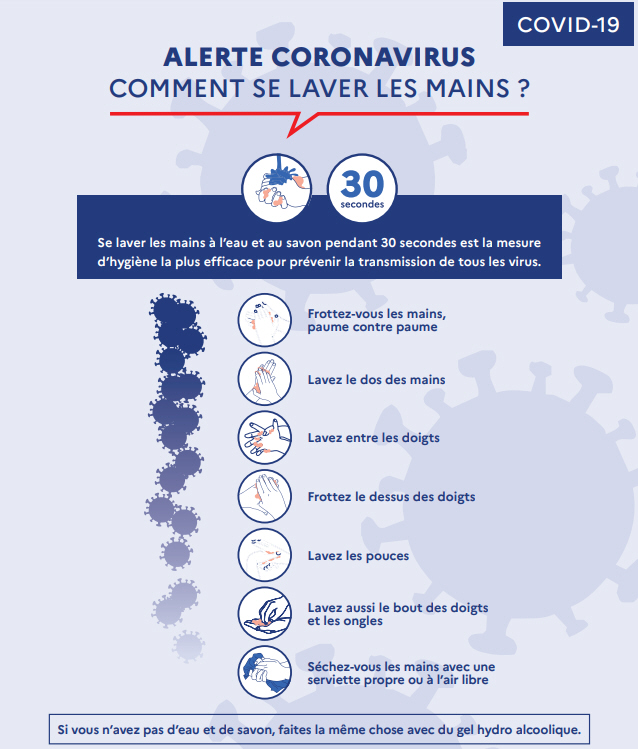 Les préconisations
Respectez-vous ces préconisations à chaque lavage de mains ?
Pensez-vous que des élèves de maternelle peuvent respecter naturellement ce protocole ?
Comment les aider ?